IV. Complications
Infarctus entéro-mésentérique
Péritonite aigue généralisée par perforation intestinale
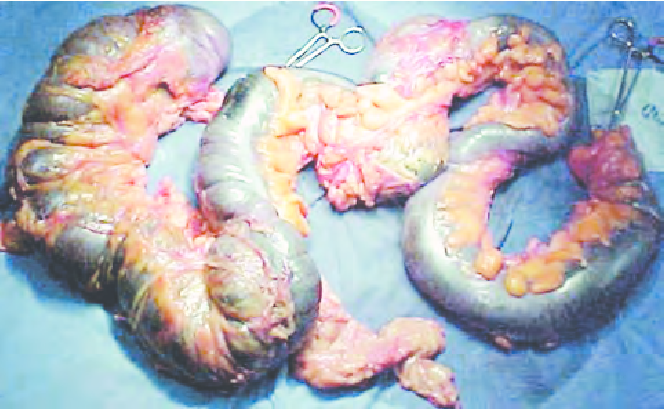 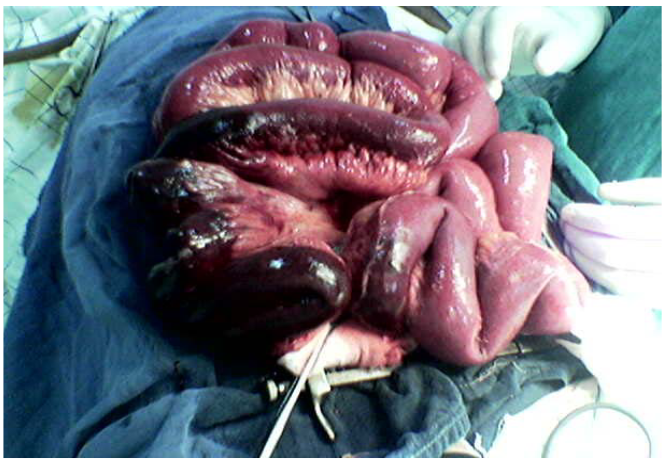 Fig. n°7: Infarctus de l’iléon et le colon droit
Fig. n°6: Infarctus de l’ iléon
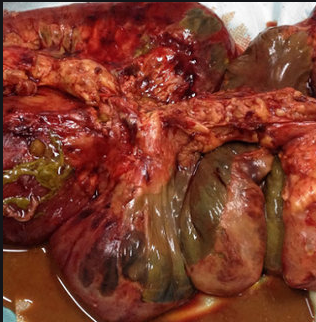 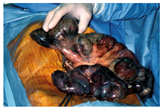 Fig. n°8: Infarctus de de l’intestin grêle, 
                du colon droit et 2/3 du colon transverse
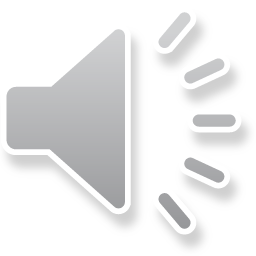 Fig. n°9:  gangrène  perforée  de l’intestin grêle
[Speaker Notes: Comme on vient de le voir,  l’ischémie intestinale aigue non traitée va évoluer vers: 
L’ Infarctus entéro-mésentérique.
 et La péritonite aigue généralisée par perforation  de l’intestin nécrosé.
sur la fig.  n°: on voit de l’iléon nécrosé d couleur noirâtre et on déduit que l’obstruction est au niveau des branches iléales
Sur la fig. n°: l’iléon et le colon droit sont nécrosés donc l’obstruction est en amont de l’artère colique moyenne et des premières branches jéjunales, 
Sur la fig. n°: la nécrose de l’intestin grêle , du colon droit et 2/3 du colon transverse suite à une obstruction au niveau de l’ostium de l’AMS.
Sur la dernière figure, notez la couleur verdâtre d’une gangrené perforée de l’intestin grêle et le liquide sanguinolent du contenue intestinale.]
V. Étiologies
Ischémie mésentérique aiguë  occlusive +++
une embolie artérielle  
une thrombose artérielle 
une dissection
 Ischémie intestinale aiguë non occlusive      
un vasospasme
Tableau n° 1: Les étiologies de l’ischémie intestinale aigue
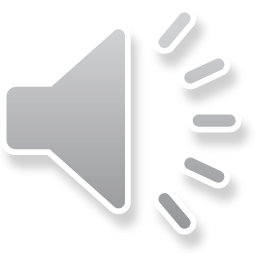 [Speaker Notes: On passe aux étiologies de l’ischémie intestinale aigue, 
Deux  mécanismes physiopathologiques peuvent être à l’origine de  l’interruption  du débit sanguin   dans le territoire irrigué par l’ artère mésentérique supérieur: 
 souvent, par obstruction par une embolie  ou une thrombose artérielle ou à une dissection, c’est  l’Ischémie mésentérique aiguë  occlusive. (80% des ischémies intestinales aigue sont occlusives)
 ou par un  bas débit artériel, c’est  l’Ischémie intestinale aiguë non occlusive (20%): 
 un vasospasme ( vasoconstriction) dans le territoire mésentérique supérieur entrainant  une hypoperfusion. Se voit en situation de bas débit artériel global et permet une   redistribution  du sang vers les territoires cardiaques et cérébraux. 


 Ce tableau résume les principales étiologies   des embolies et thromboses artérielles ainsi  que les causes du vasospasme. 
 Les pathologies  emboligènes  sont dominées par:
Les  troubles du rythme  essentiellement la fibrillation auriculaire ( les  troubles du rythme ventriculaire ne sont pas emboligènes) , 
L’infarctus du myocarde avec formation de thrombus ventriculaire gauche
Les  valvulopathies  cardiaques  en particulier le rétrécissement mitrale  , 
L’anévrysme de l’aorte
 la plaque d’athérome aortique:  -   L’embole se détache à partir d’une thrombose formée au niveau d’une  plaque athéromateuse dont l’épaisseur  
                                                        dépasse  4 mm. 
                                                       
Les causes des thromboses artérielles sont dominées  par:
 La sténose athéromateuse au niveau de l’AMS, 
Les coagulopathies congénitales  (déficit en facteur anti- coagulation)ou acquises avec des facteurs de risque de thrombose tel  grossesse, prise de contraceptifs oraux, maladie de Behcet, cancers,,,,  
L’IIA occlusive peut résulter d’une dissection aortique: la dissection aortique et une dissection isolée de l’AMS,

Le Vasospasme dans l’ischémie mésentérique occlusive est déclenché par :
 Les états de choc cardiogénique, hémorragique ou septique, 
La prise de médicaments  tel que les digitaliques, les catécholamines,,,]